«Назови два слова с одинаковым звуком в начале»
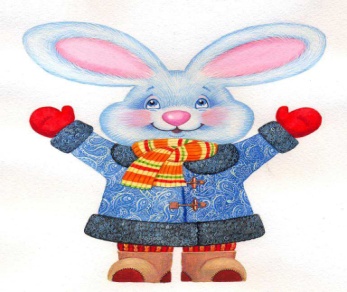 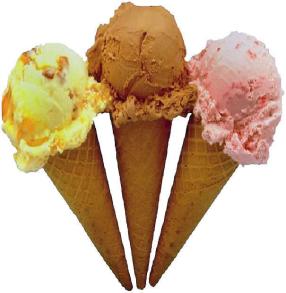 Развивающая игра
Цель: развитие внимания, речи
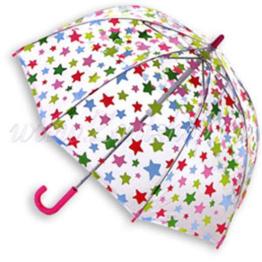 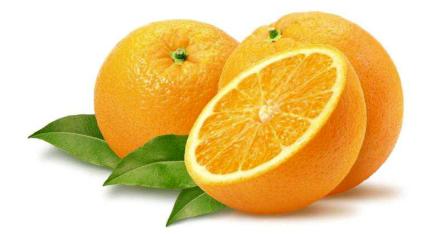 Задание
Соедини два предмета, 
начинающиеся с одного и того же звука. Начинай по порядку.
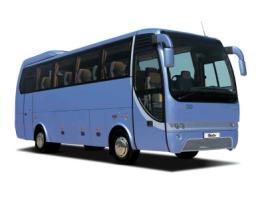 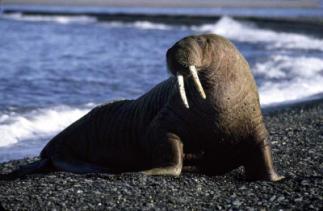 1
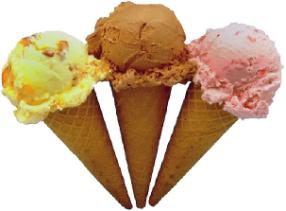 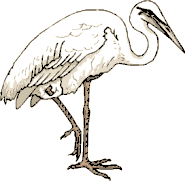 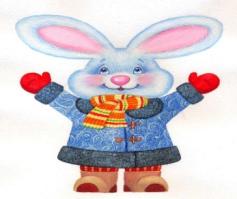 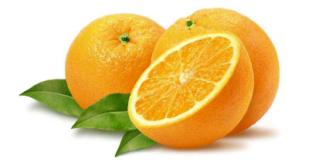 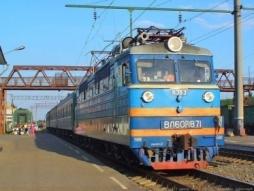 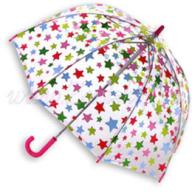 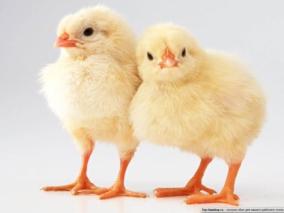 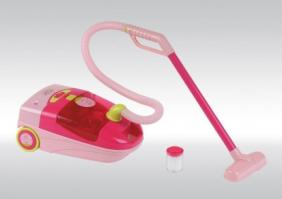 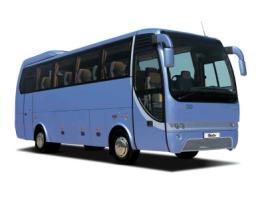 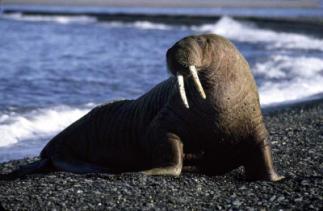 1
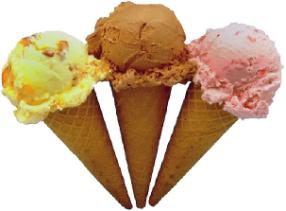 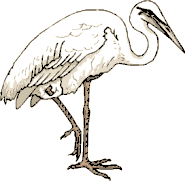 2
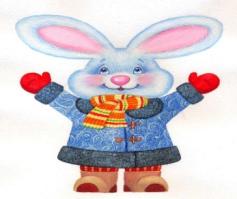 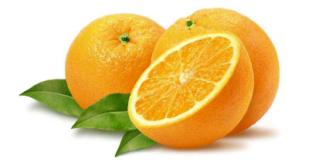 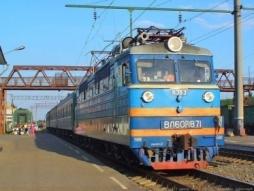 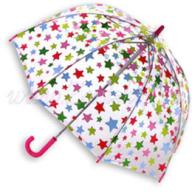 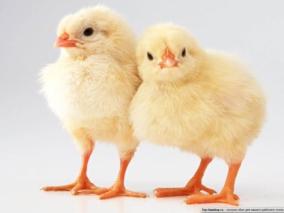 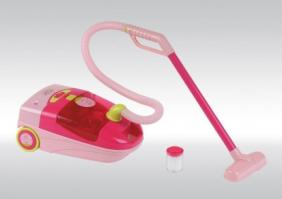 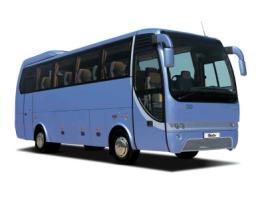 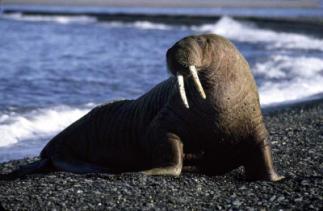 1
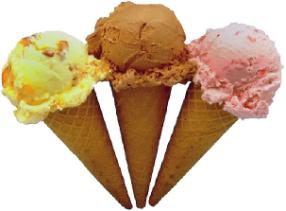 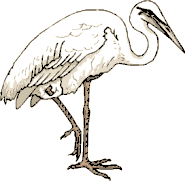 2
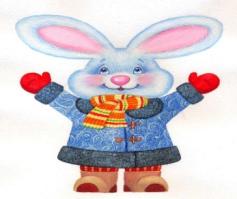 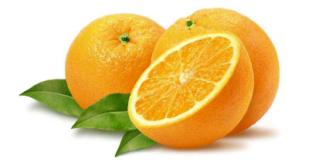 3
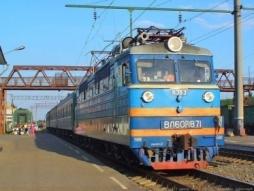 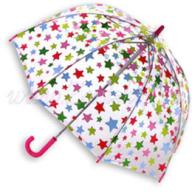 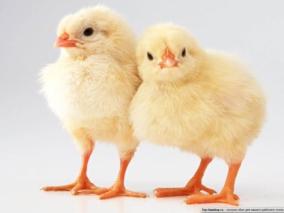 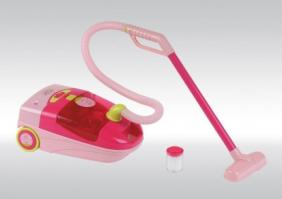 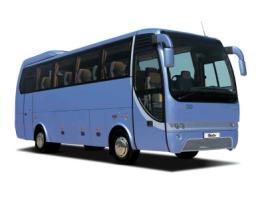 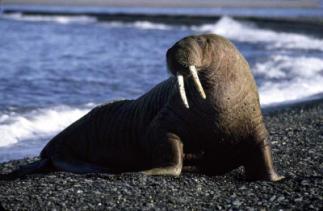 1
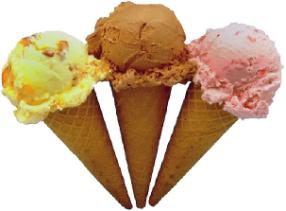 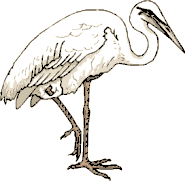 2
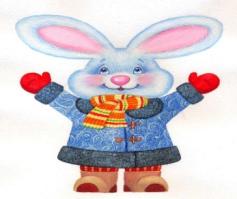 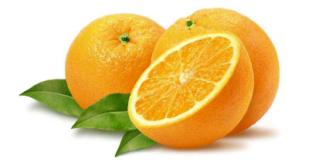 3
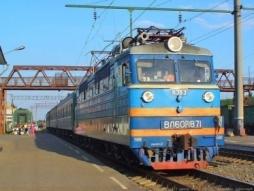 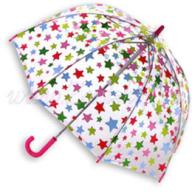 4
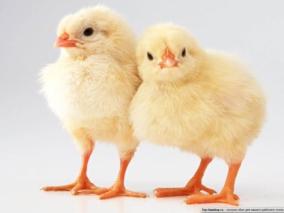 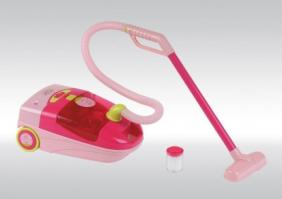 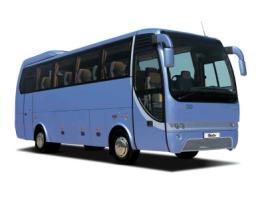 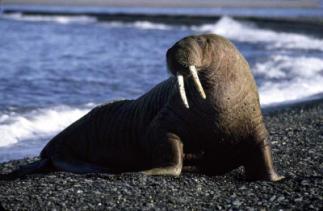 1
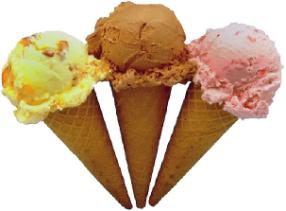 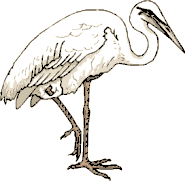 2
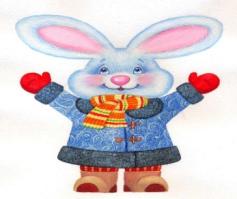 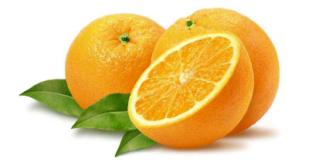 3
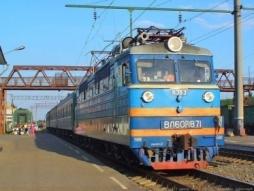 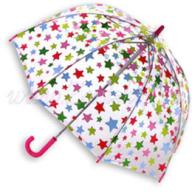 4
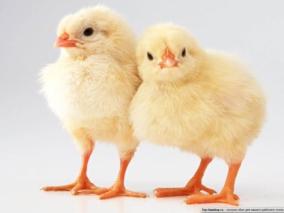 5
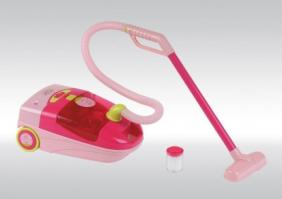 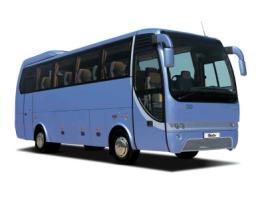 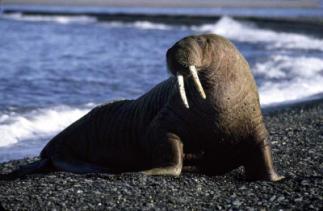 1
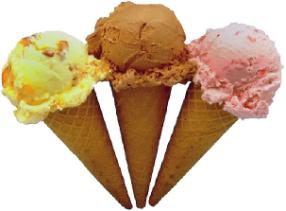 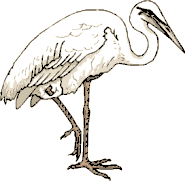 2
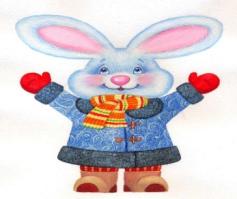 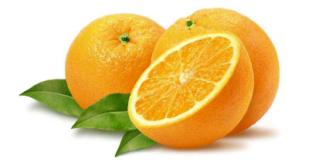 3
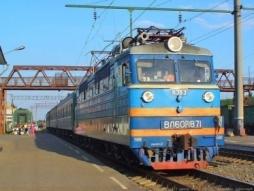 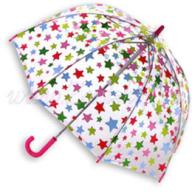 4
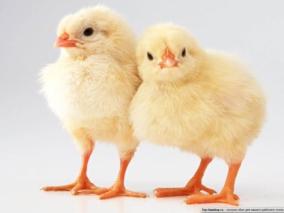 5
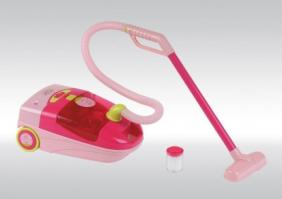 МОЛОДЕЦ!!!
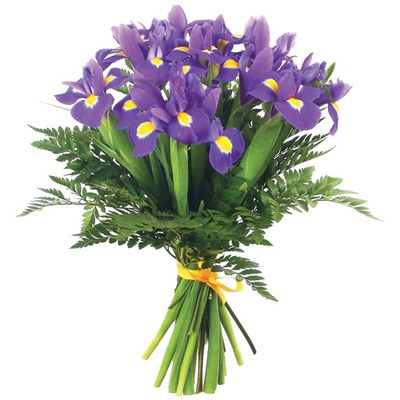 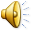